#morethanbooks: Scalable Outreach Programming
Rachel Yzaguirre
Learning Outcomes
How to empower staff to be flexible

How to capitalize on staff talents and interests

How to utilize supplies you already own

Examples of successful table-top and long-form programs
Empower staff to be flexible
Give as much information about the outreach event (if available) ahead of time
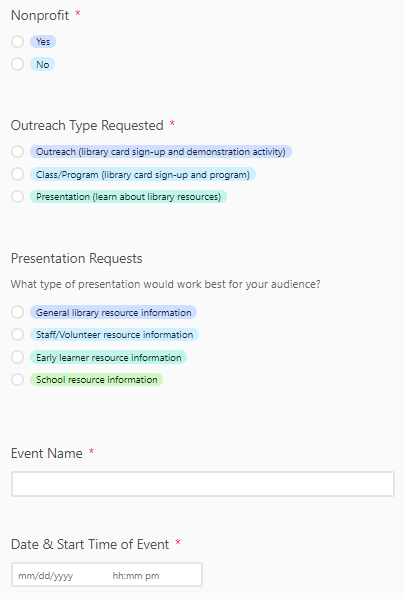 Outreach request form: location, audience type and estimated number in attendance, theme, etc.

Training specific to outreachand activity/class
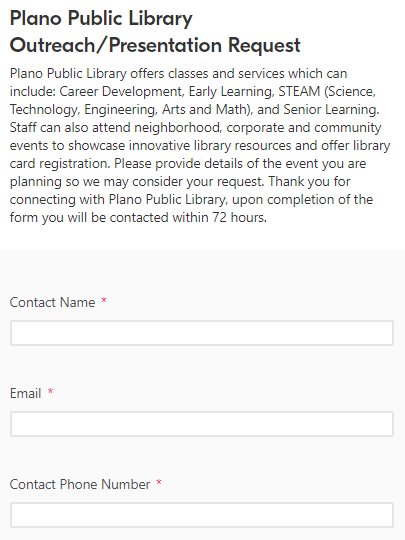 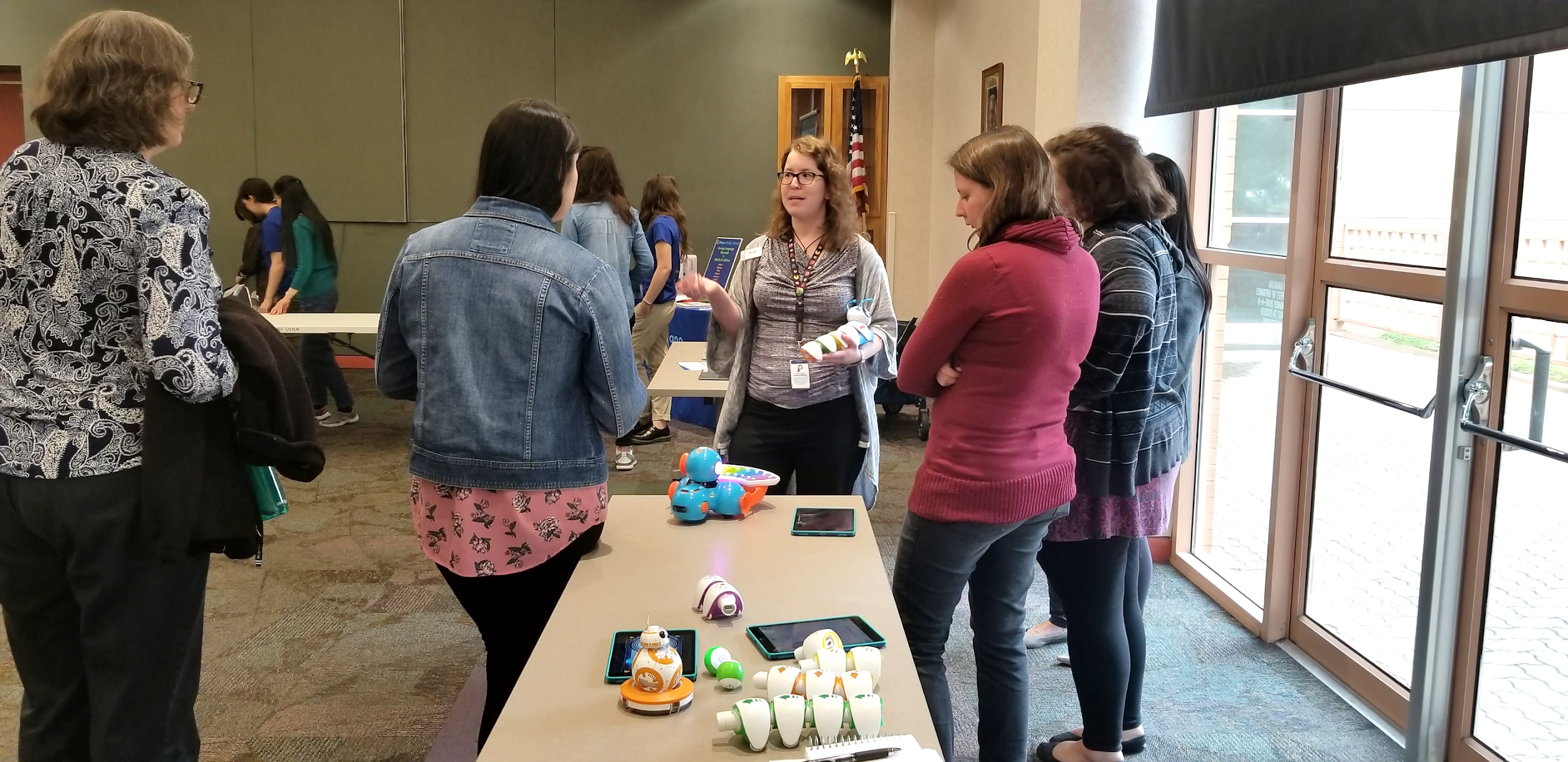 Empower staff to be flexible
Give as much information about the outreach event (if available) ahead of time
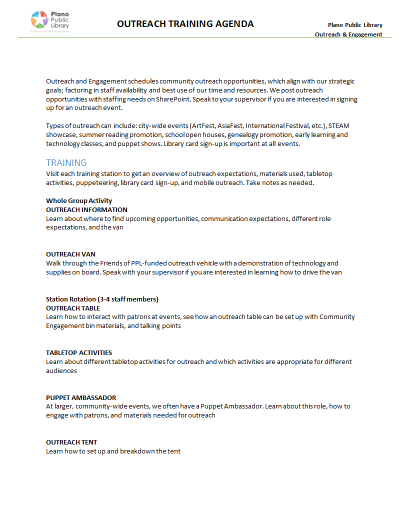 Technology failure options

At-event activity adaptations

Sharing built curriculumand/or successful activity resources
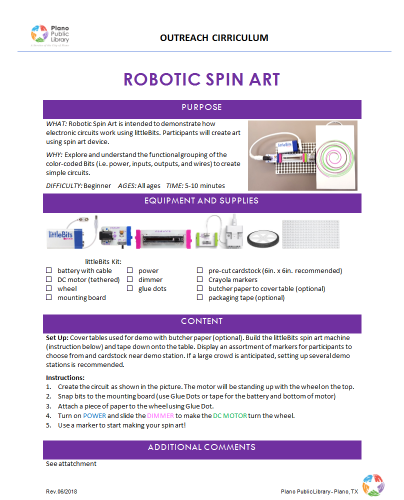 Capitalize on staff talents and interests
Outreach as sign-up, not assigned

Pool resources

Staff-built curriculum
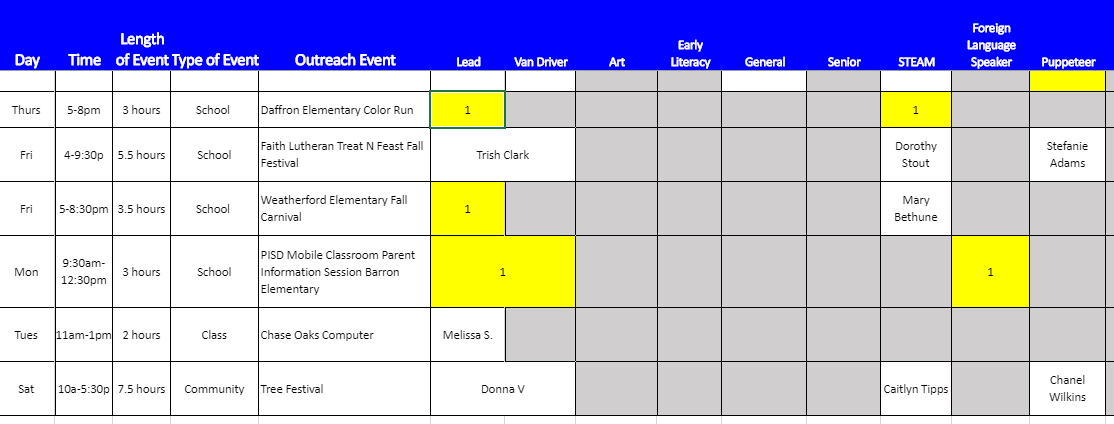 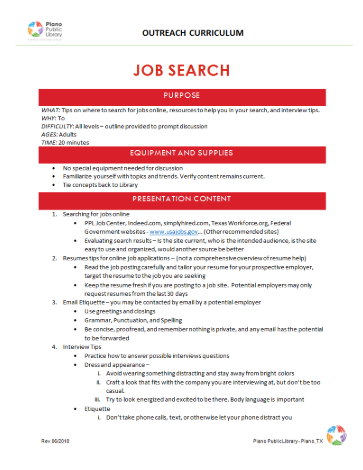 Utilize supplies you already own
Adapt programs for outreach

Spare or core supplies from previous programs

Shared, reusable supplies
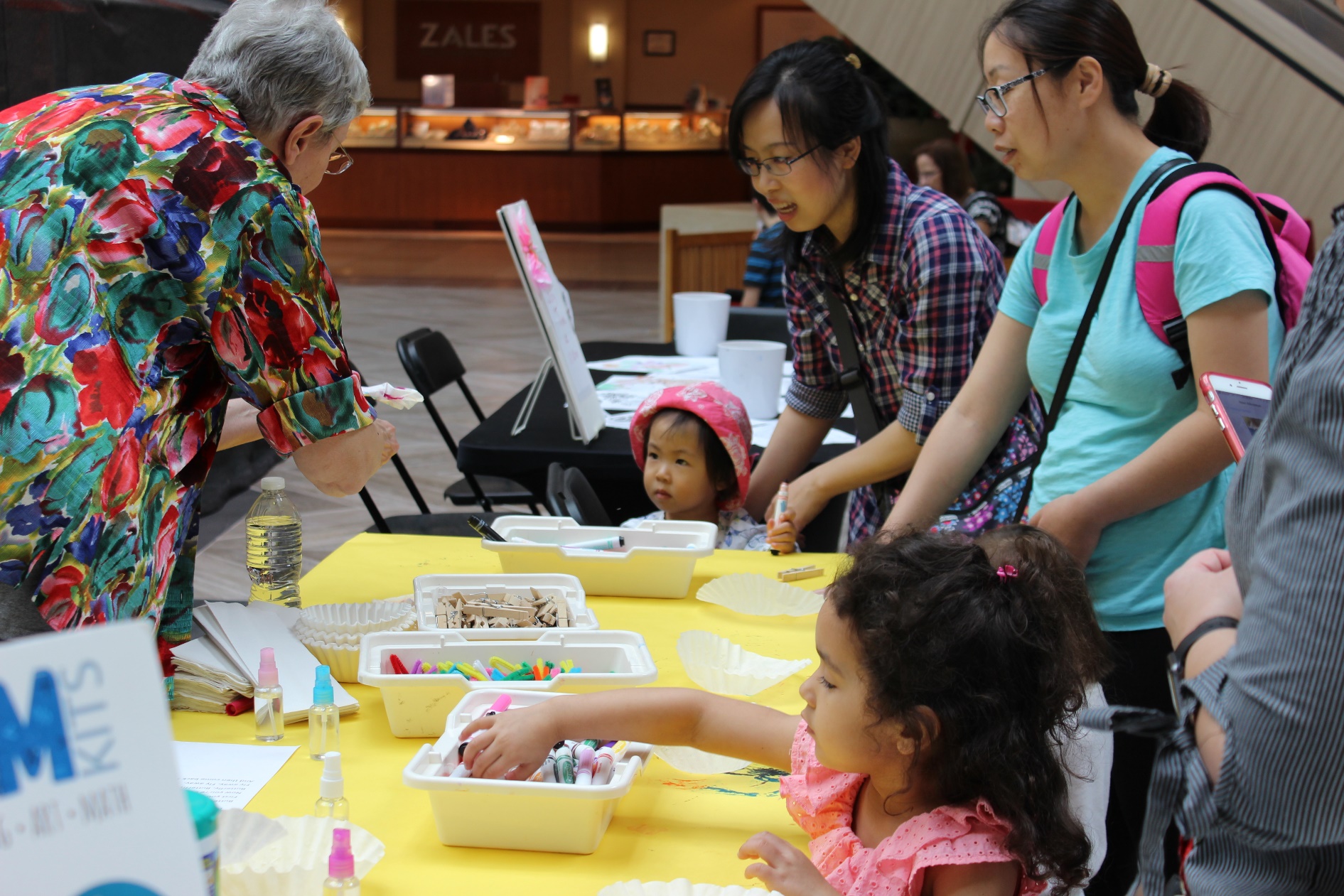 Successful Outreach Programs
Button Making
Button maker
Button supplies
Paper
Markers or pencils
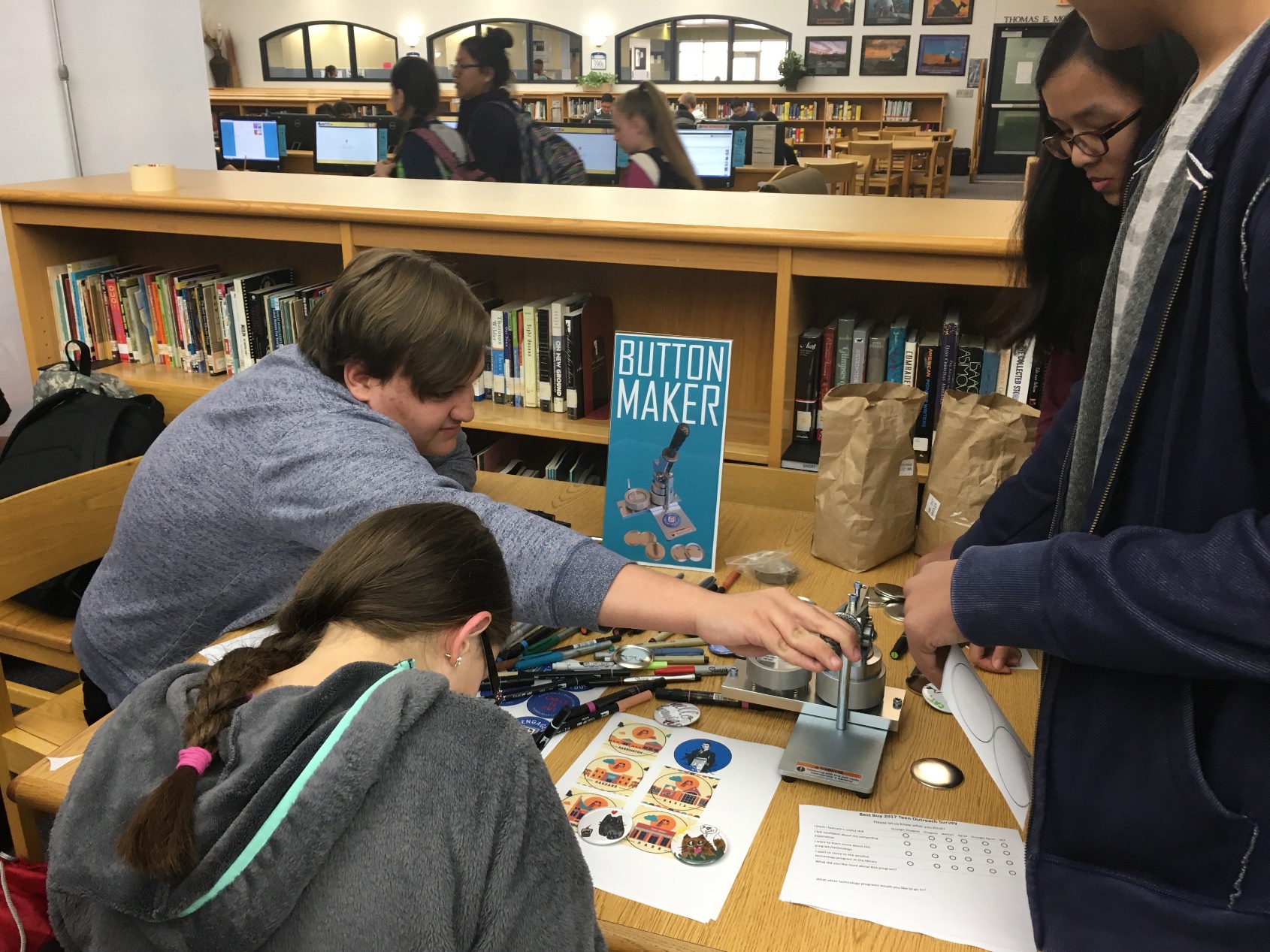 Successful Outreach Programs
Spin Art
littleBits orLego WeDo
Paper
Markers or pencils
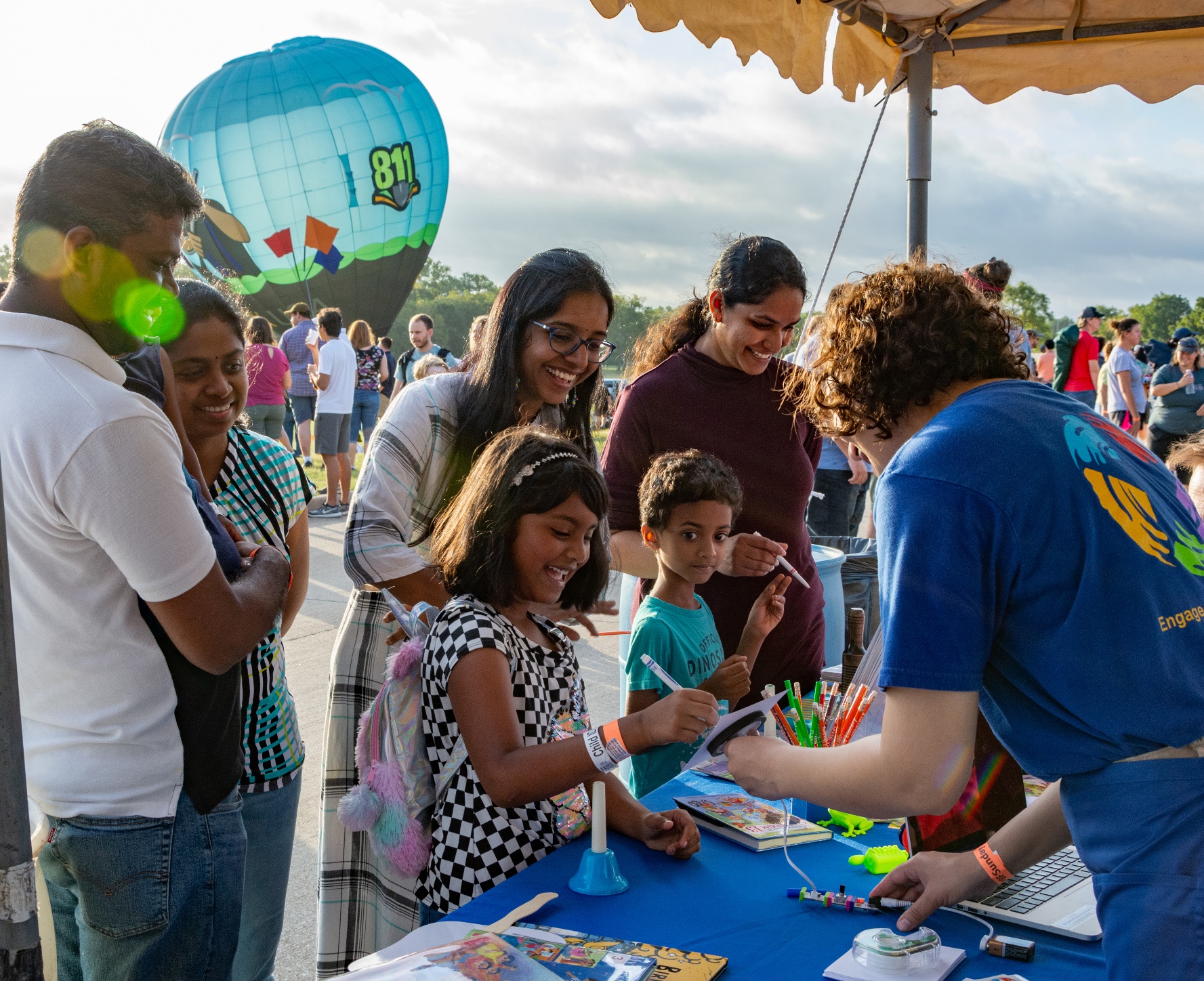 Successful Outreach Programs
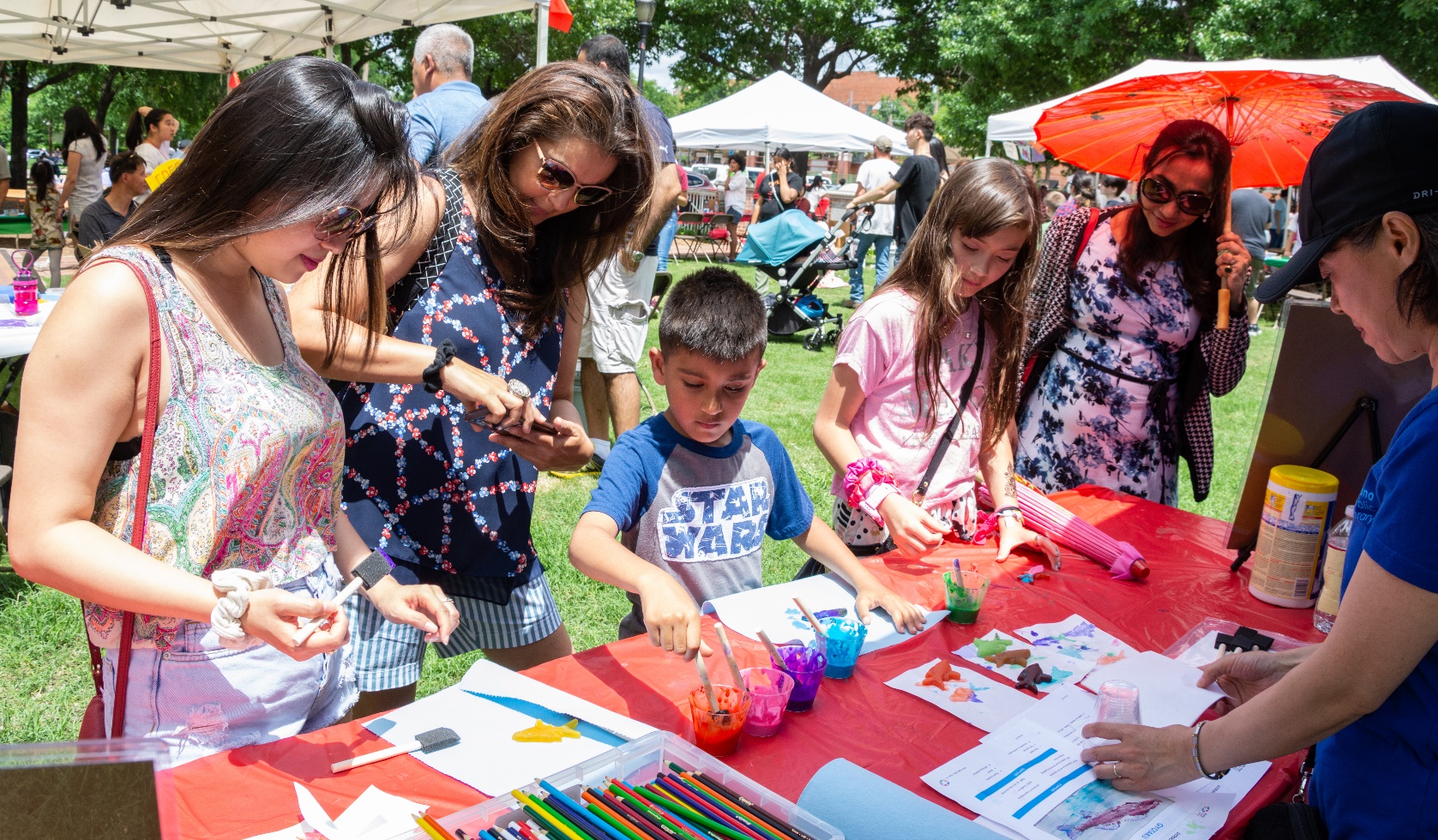 Gyotaku
Gyotaku fish
Tempura paint
Paint brushes
Rice paper
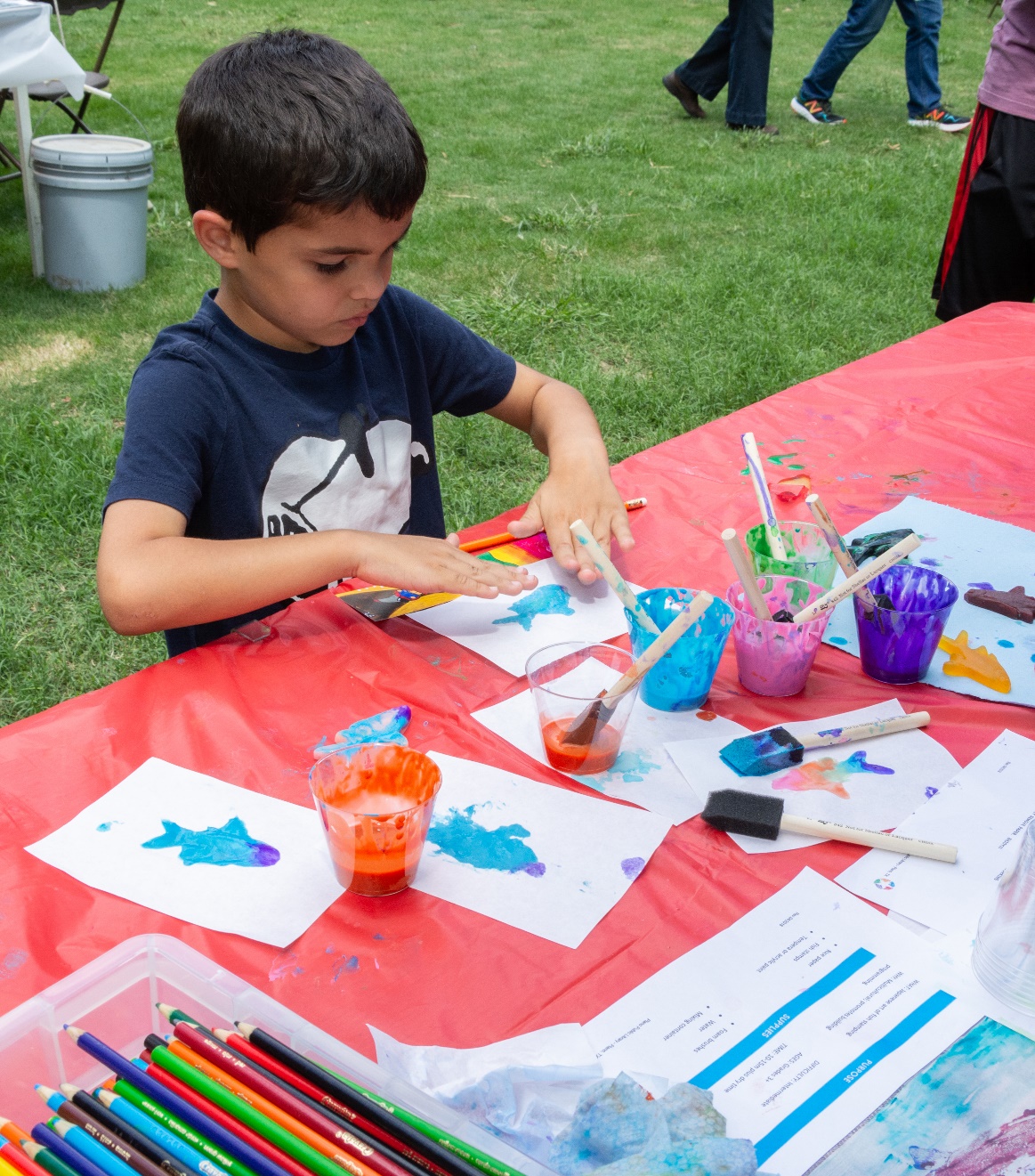 Successful Outreach Programs
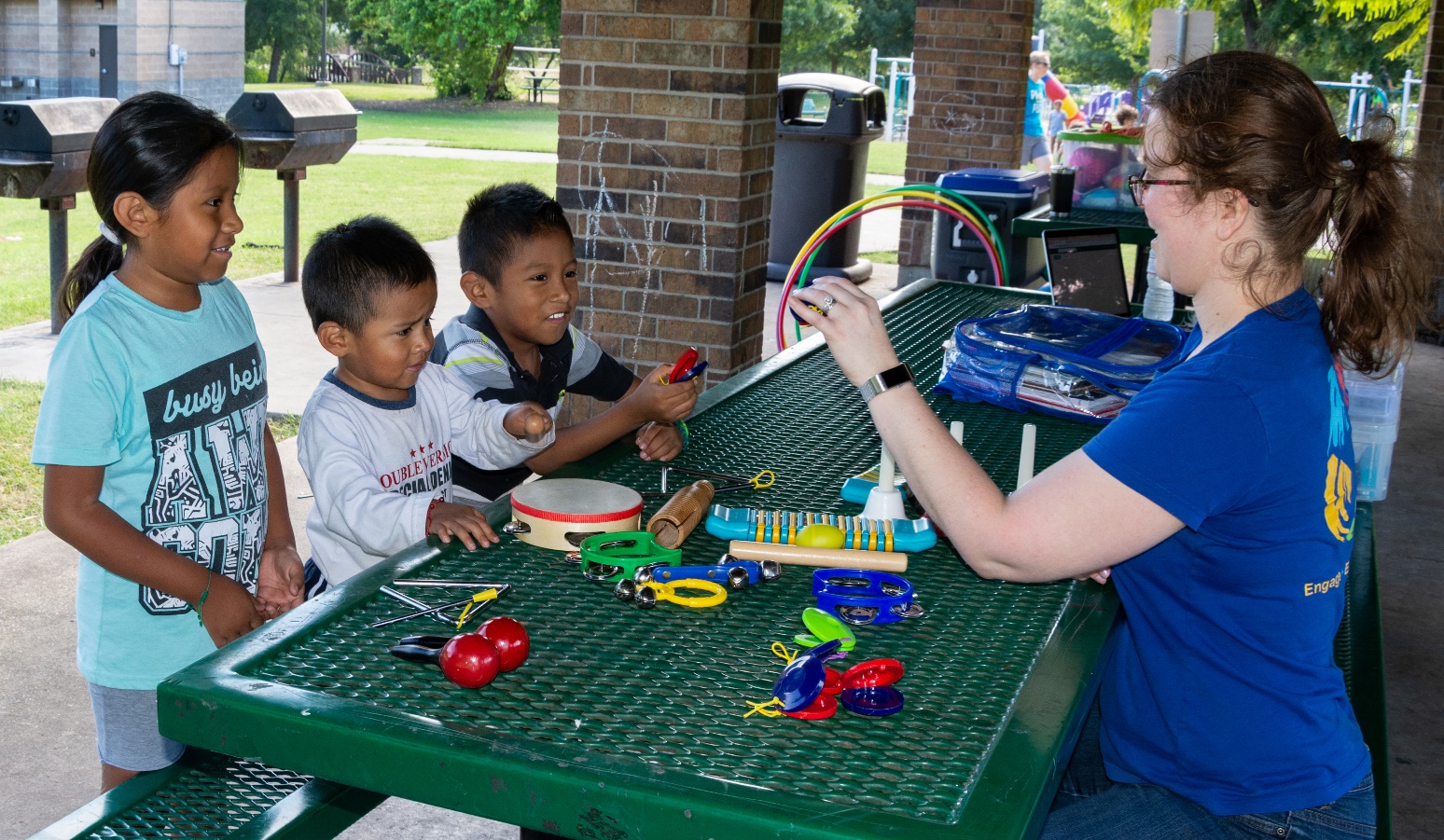 Music
Variety of musical instruments: hand bells, egg shakers, tambourines, castanets, drums, guiro with mallet, triangle, keyboard
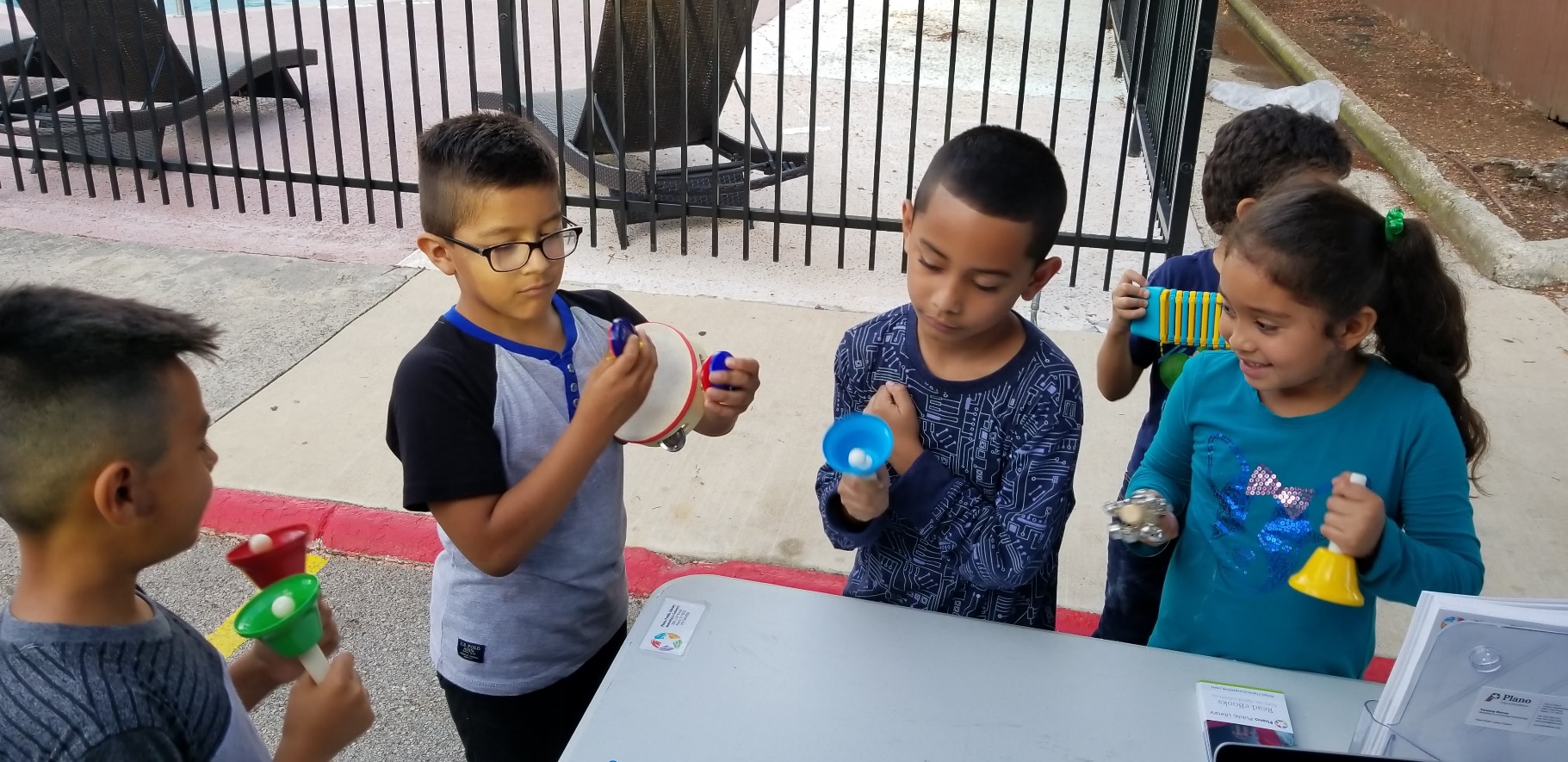 Successful Outreach Programs
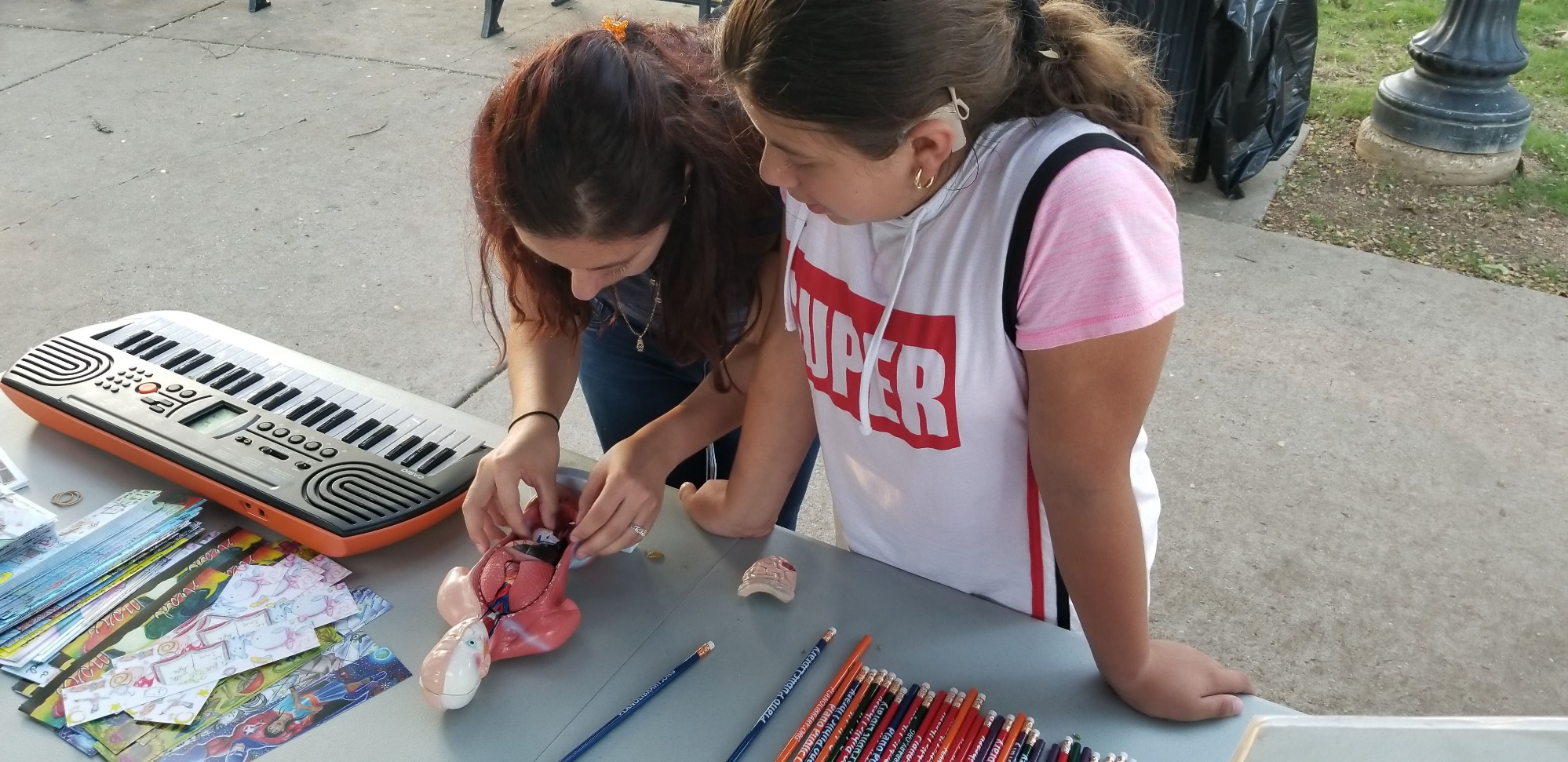 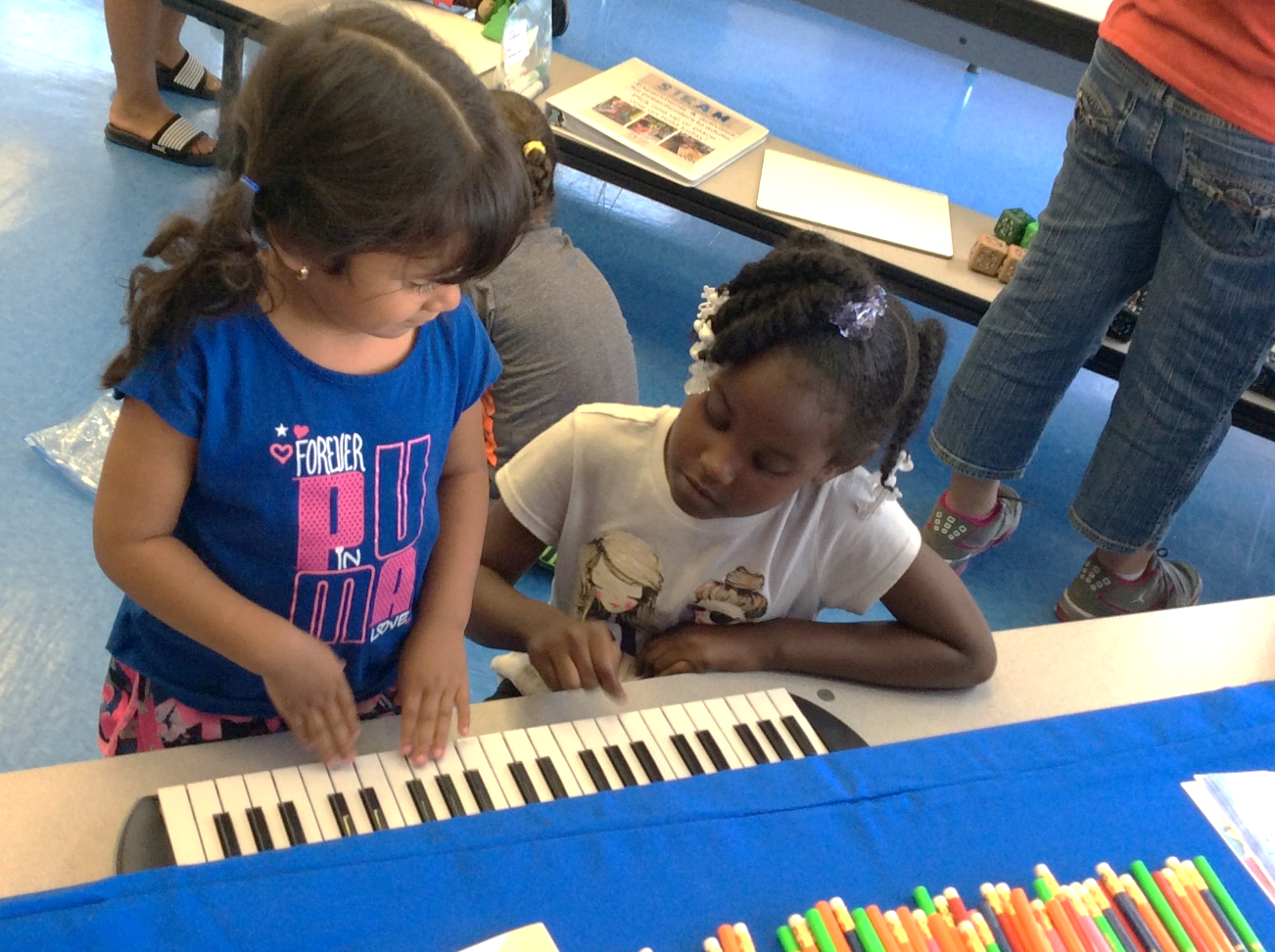 STEAM Kits
Take Apart Torso
Water thing
Straw Rocket Launcher
Marble Maze
Successful Outreach Programs
Robots/Tech
Dash
Code-a-Pillar
Bee Bots
Sphero
Lego WeDo
Ozobots
littleBits
3D printer
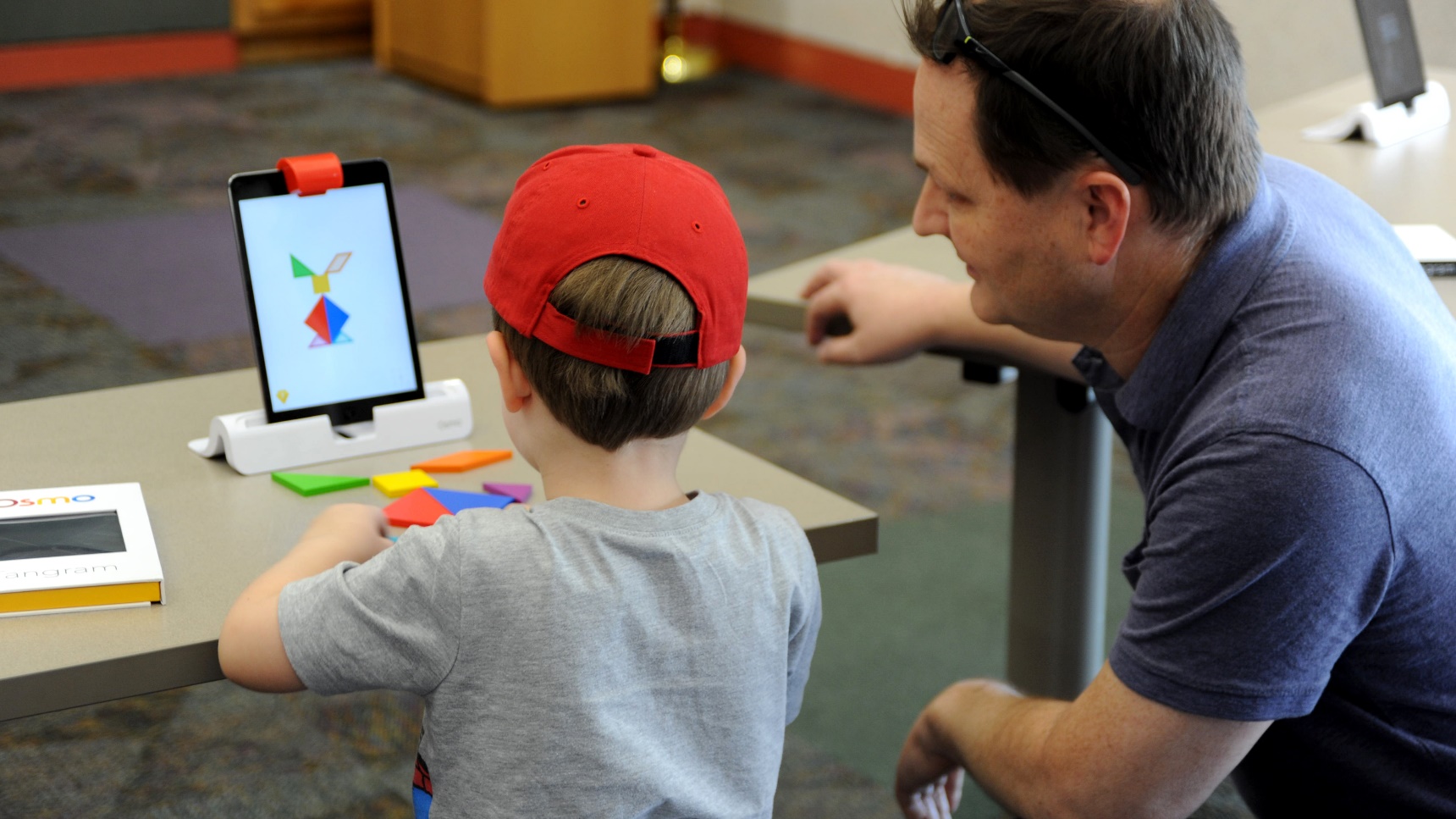 Successful Outreach Programs
Weaving
Loom
Yarn
Weaving supplies
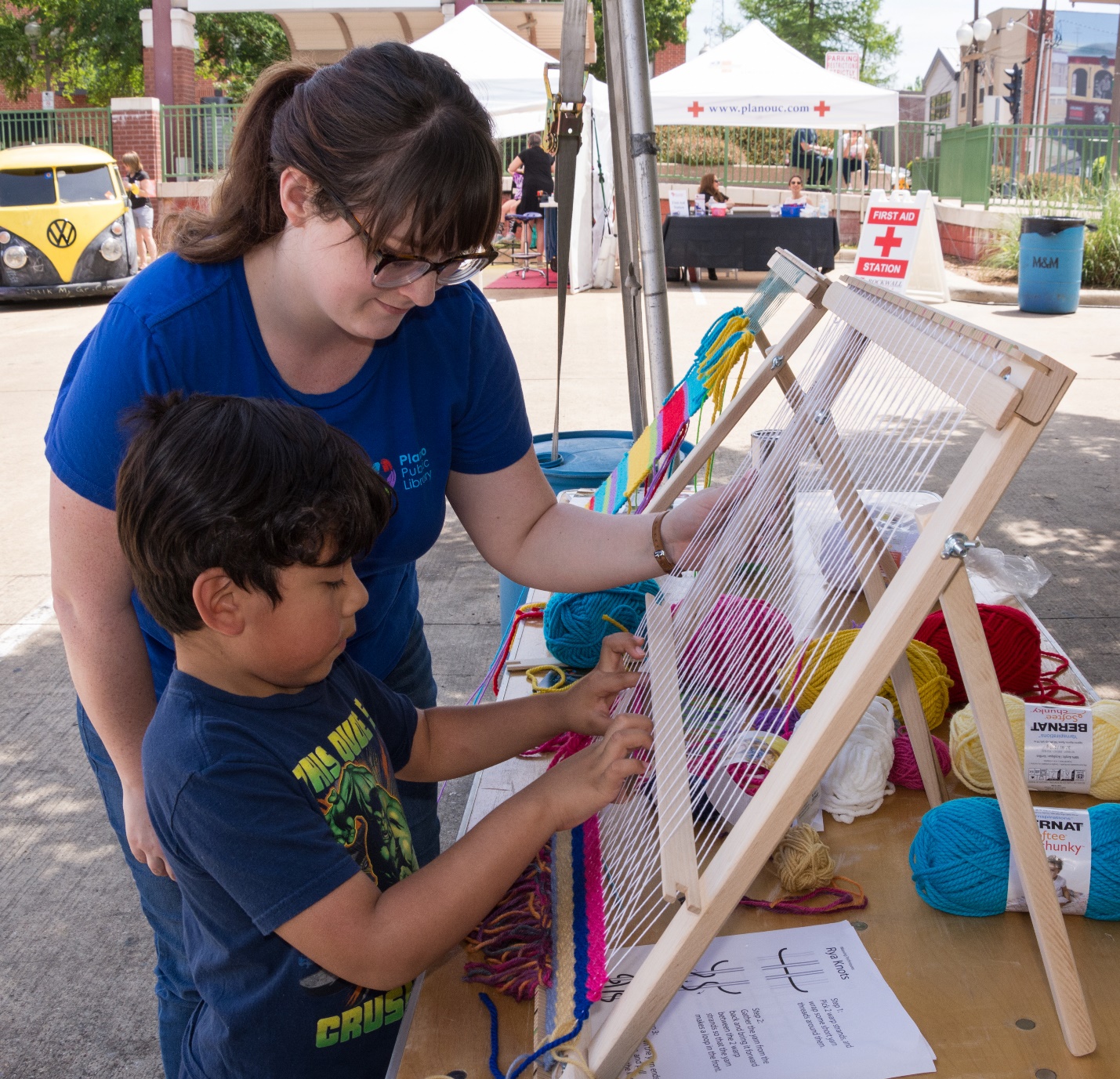 Successful Outreach Programs
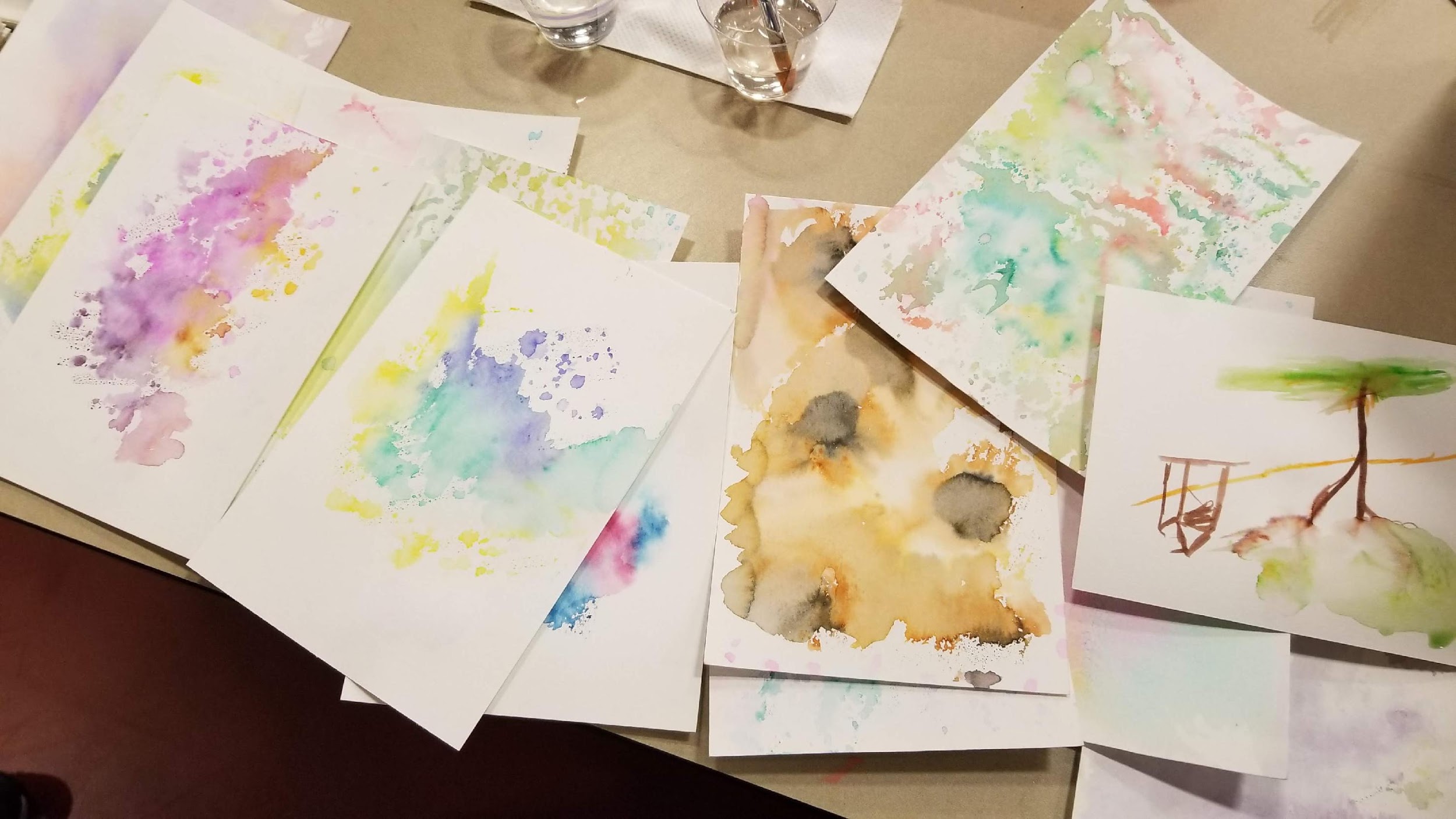 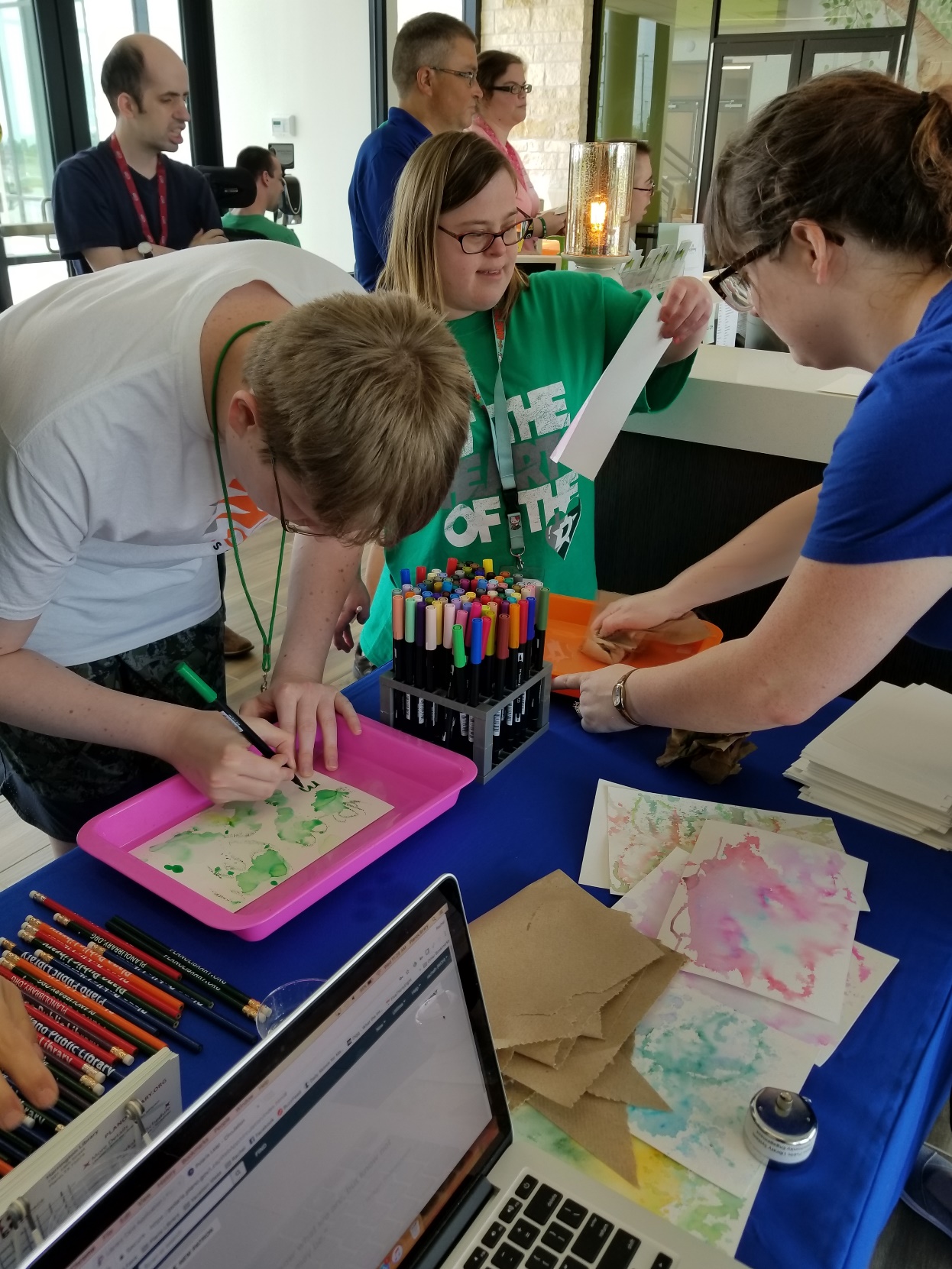 Watercolor
Water-based markers (Crayola, Tombow)
Spray bottle with water
Plastic sheet
Watercolor paper
Tray
Successful Outreach Programs
Big Games
Big Blue Blocks
Chess
Checkers
Connect Four
Jenga
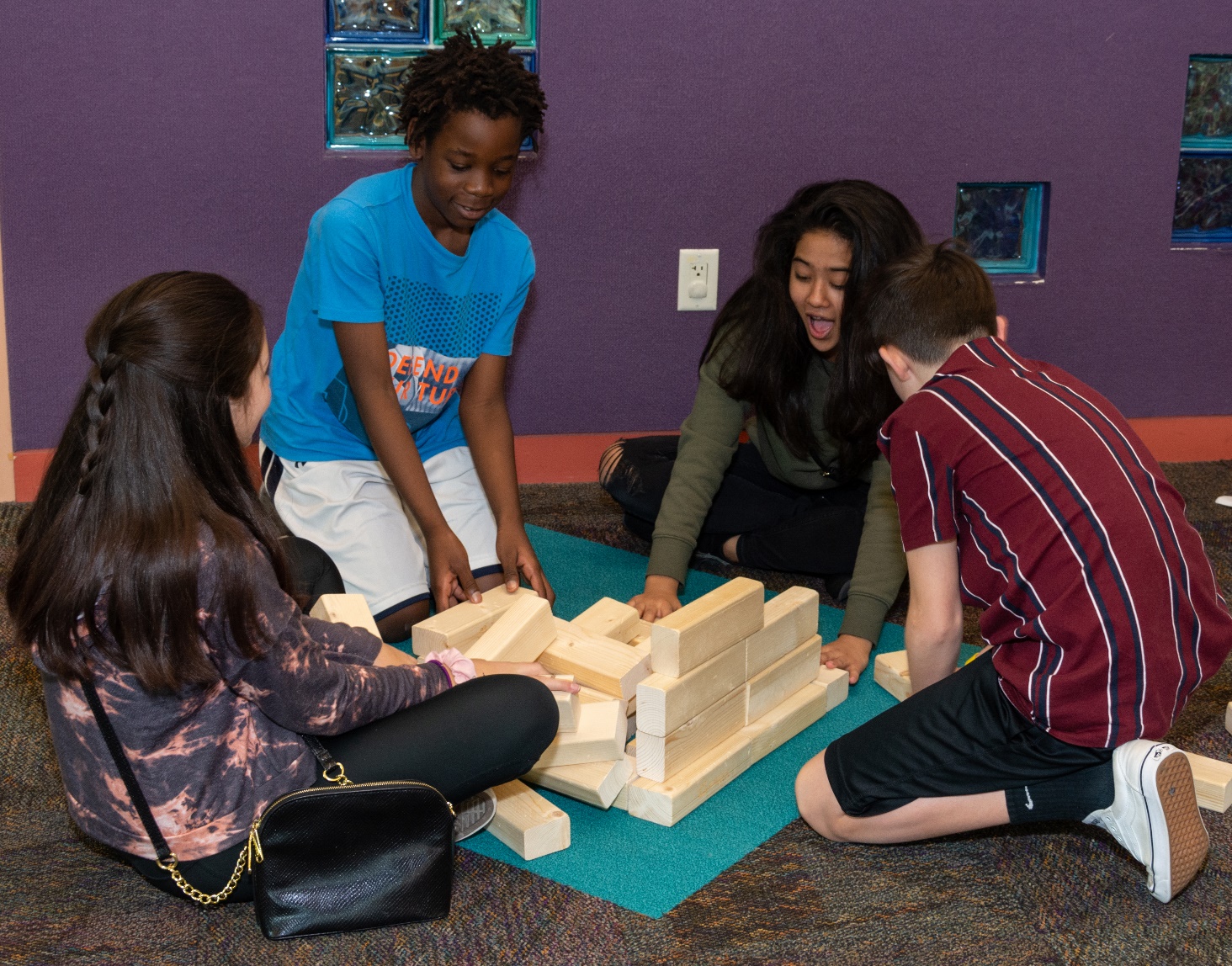 Successful Outreach Programs
Legos
Lego WeDo coding
Duplo blocks
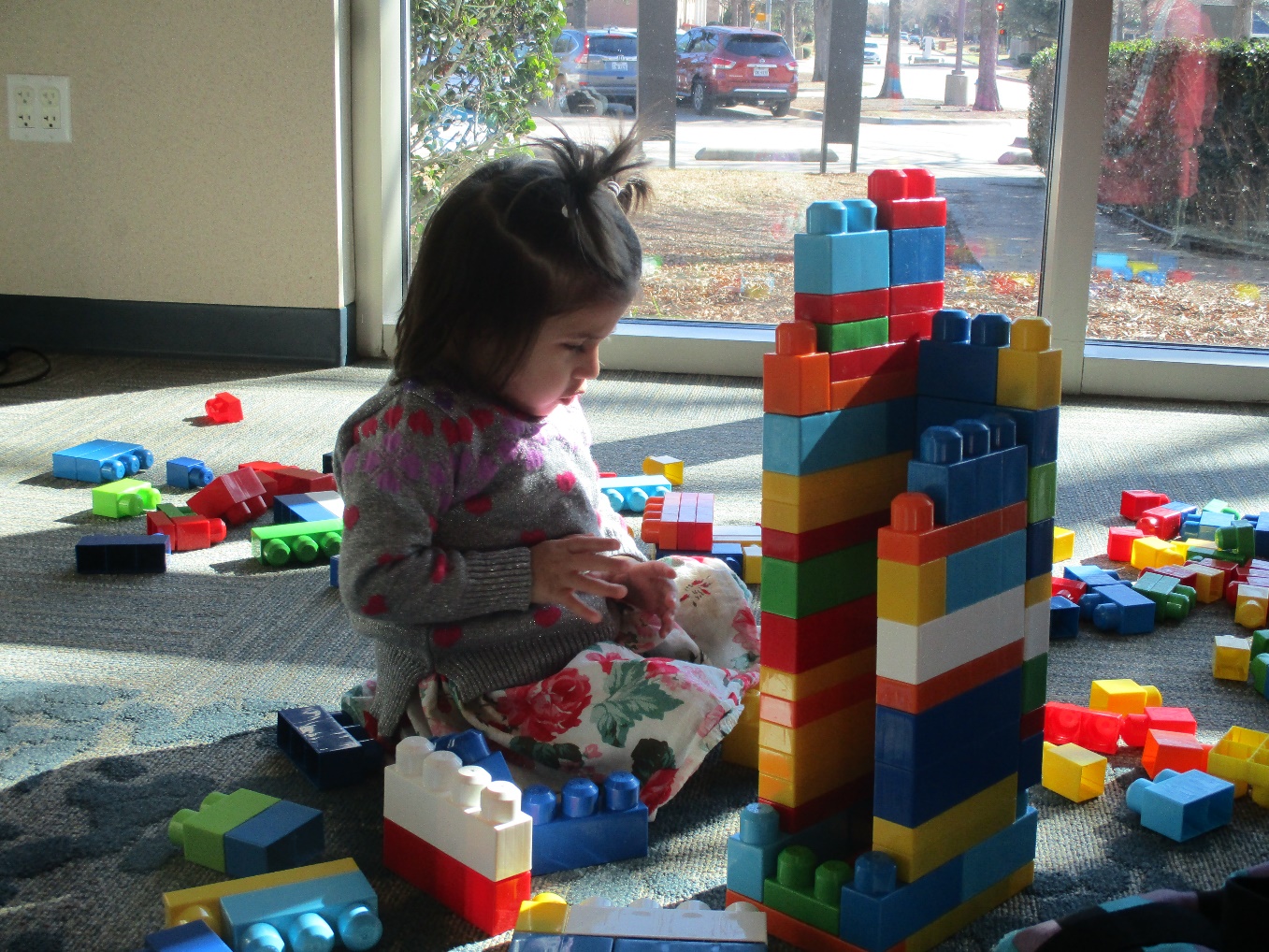 Successful Classes
Technology classes and demonstrations at senior living facilities
eBooks and More
Sharing library resources like Libby, Flipster, Rbdigital and Kanopy to residents of senior living facilities
Bring-Your-Own-Device or demonstrating on our own
Library card sign up
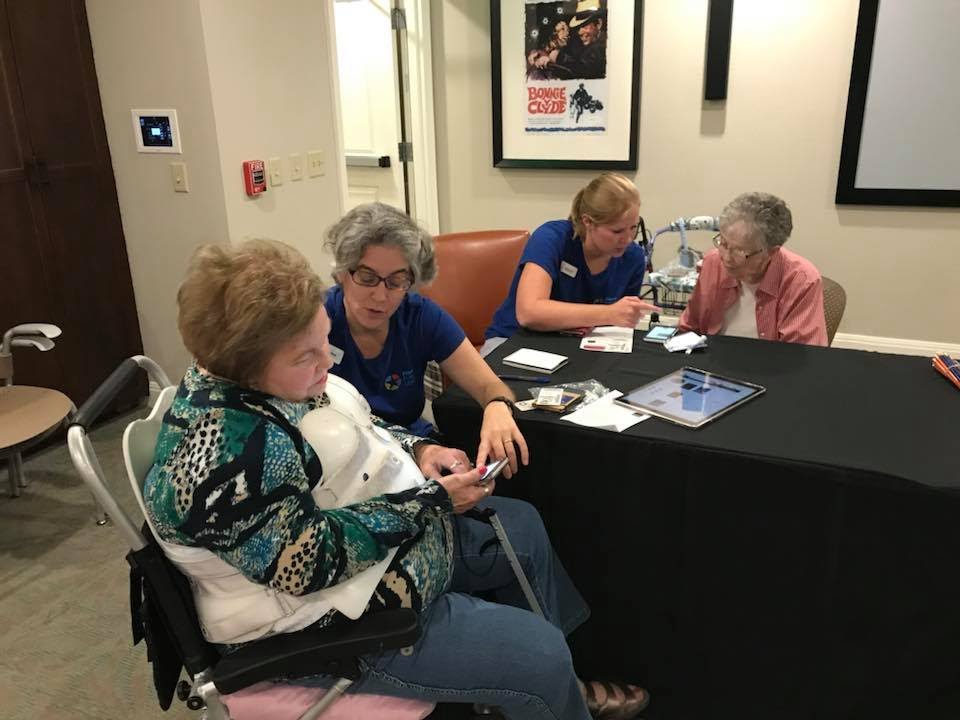 Successful Classes
Digital literacy and computer basics at community centers and senior living facilities
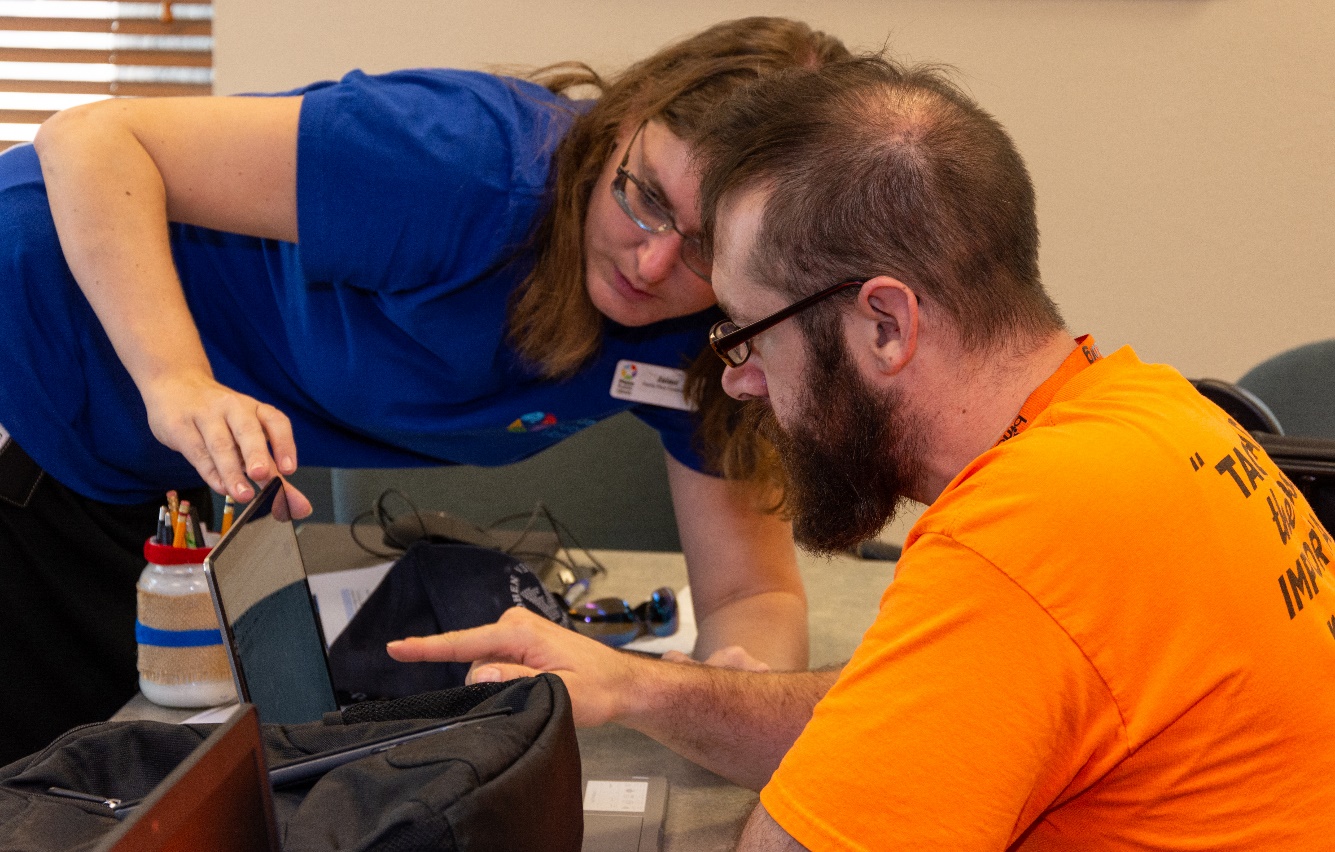 Computer Basics
Often bilingual in Spanish and Chinese
Computer basics, Internet search, email and using school forms
Bring-Your-Own-Device or demonstrating on our own
Library card sign up
Successful Classes
Career training for adults
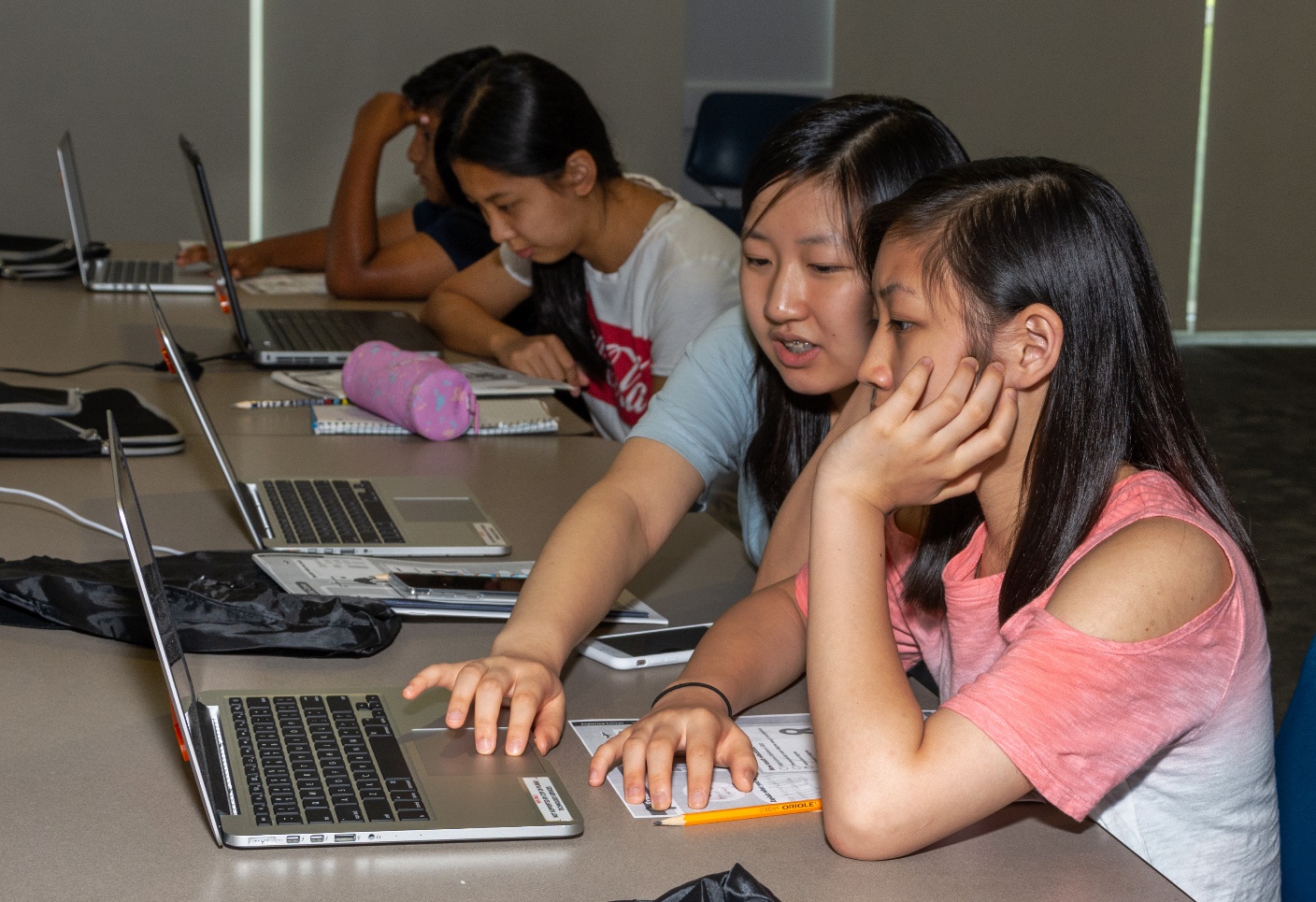 Navigate
Staff trained on career exploration database by the Federal Reserve Bank of Dallas
Laptops from library or facility devices
City House
Library card sign up
Successful Classes
Financial education with students and employees
Building Wealth
Staff trained on money basics (scenarios, strategies) by the Federal Reserve Bank of Dallas
Laptops from library or facility devices
College students, City employees
Library card sign up
Successful Classes
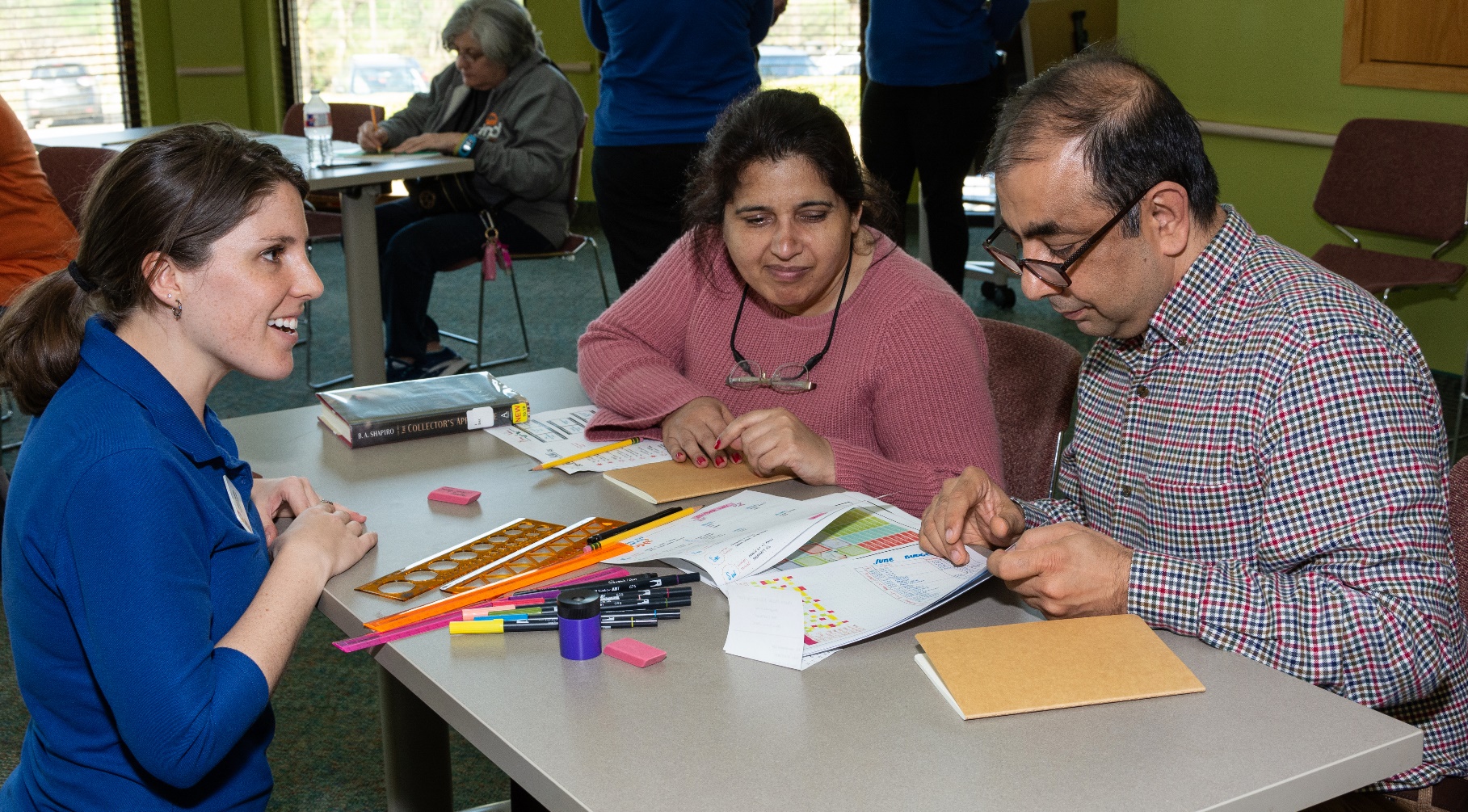 Life planning and habit tracking
Bullet Journaling
Journal, markers, stickers, stencils, rulers, etc.
History and use of BUJO
Basic layout making 
Share library resources
Library card sign up
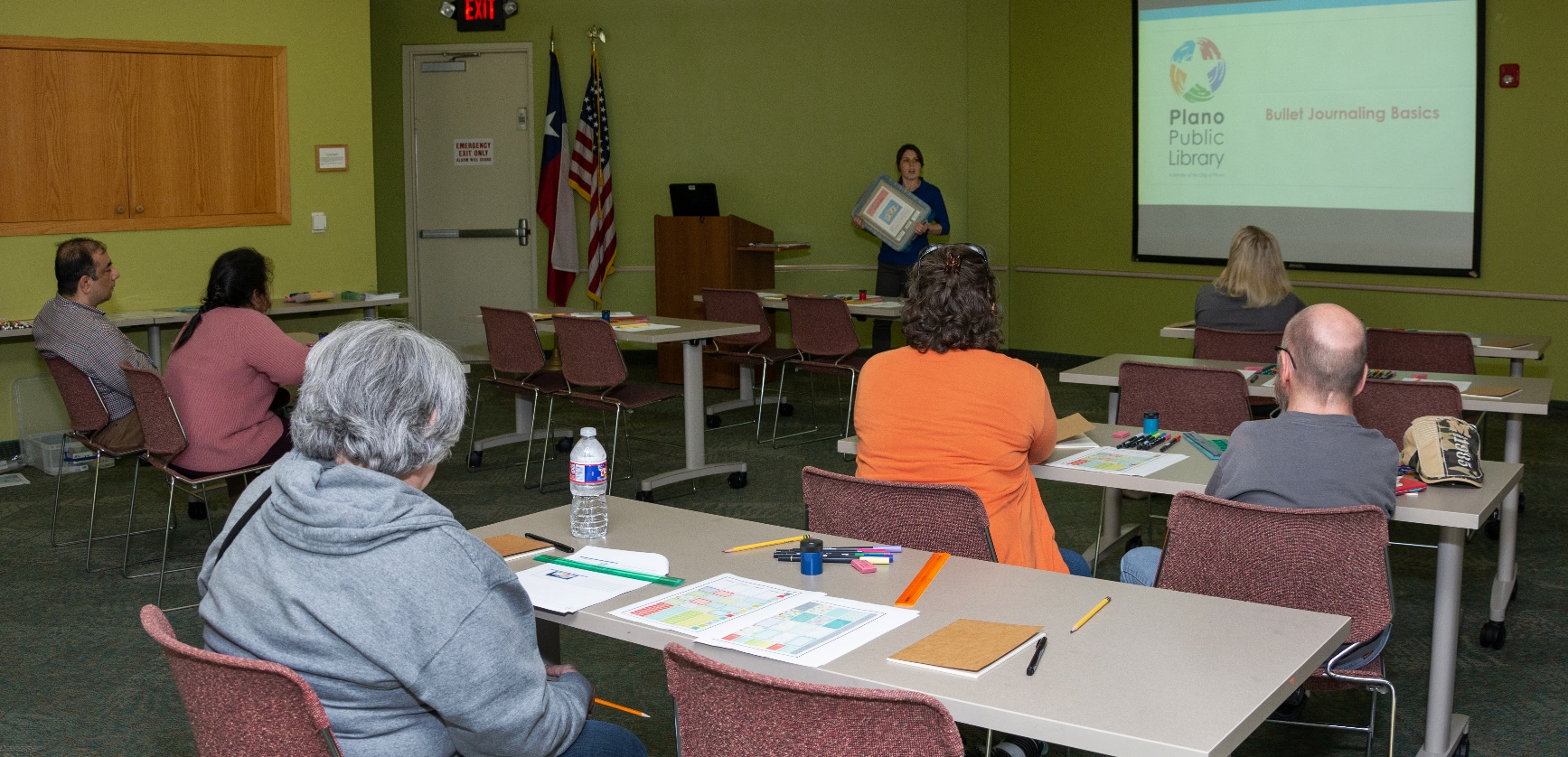 Successful Classes
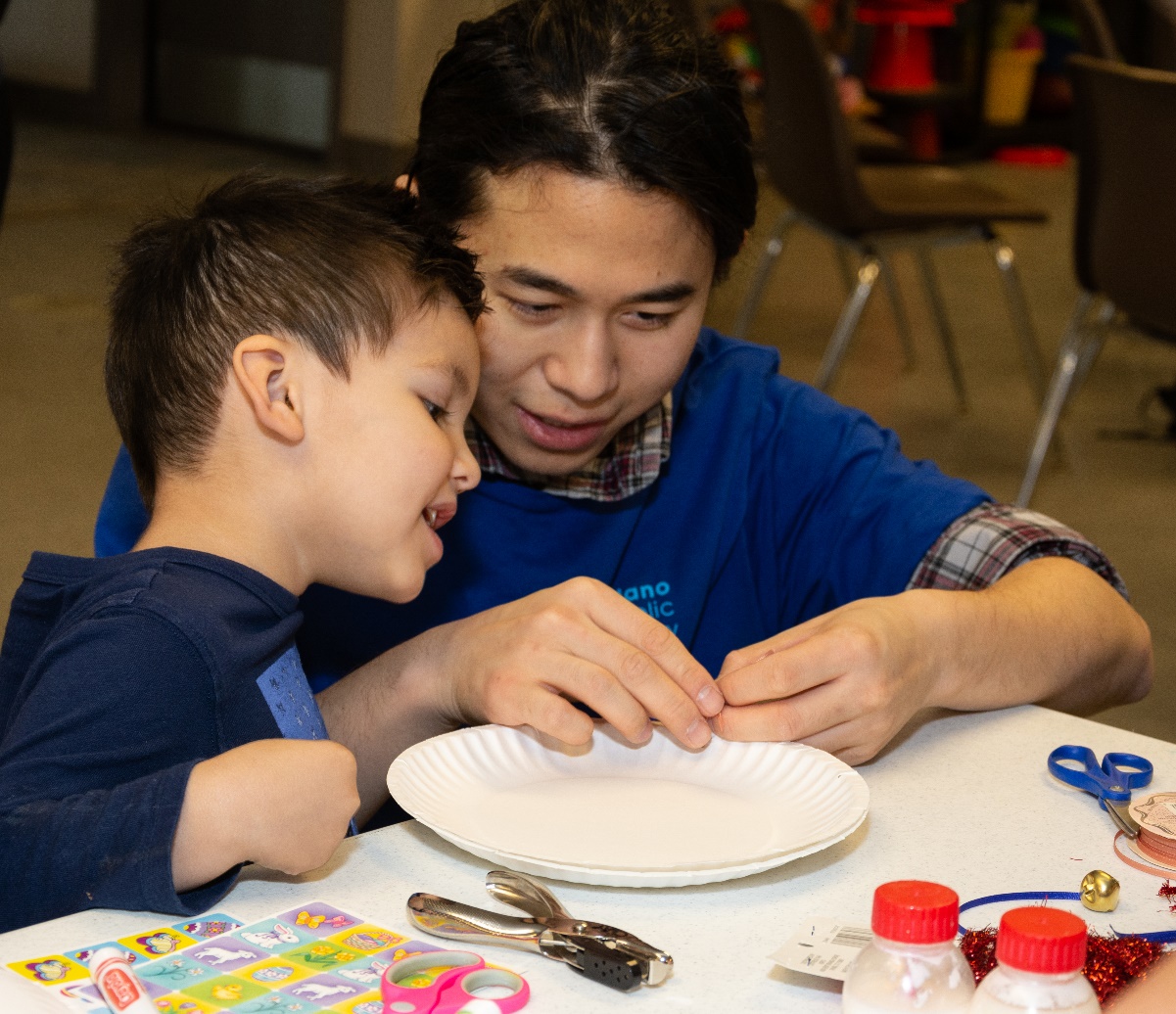 Early learning with preschoolers and caregivers
STEAM and Stories
Sink/float, music, motion
Storytime
Related activity
Share library resources
Library card sign up
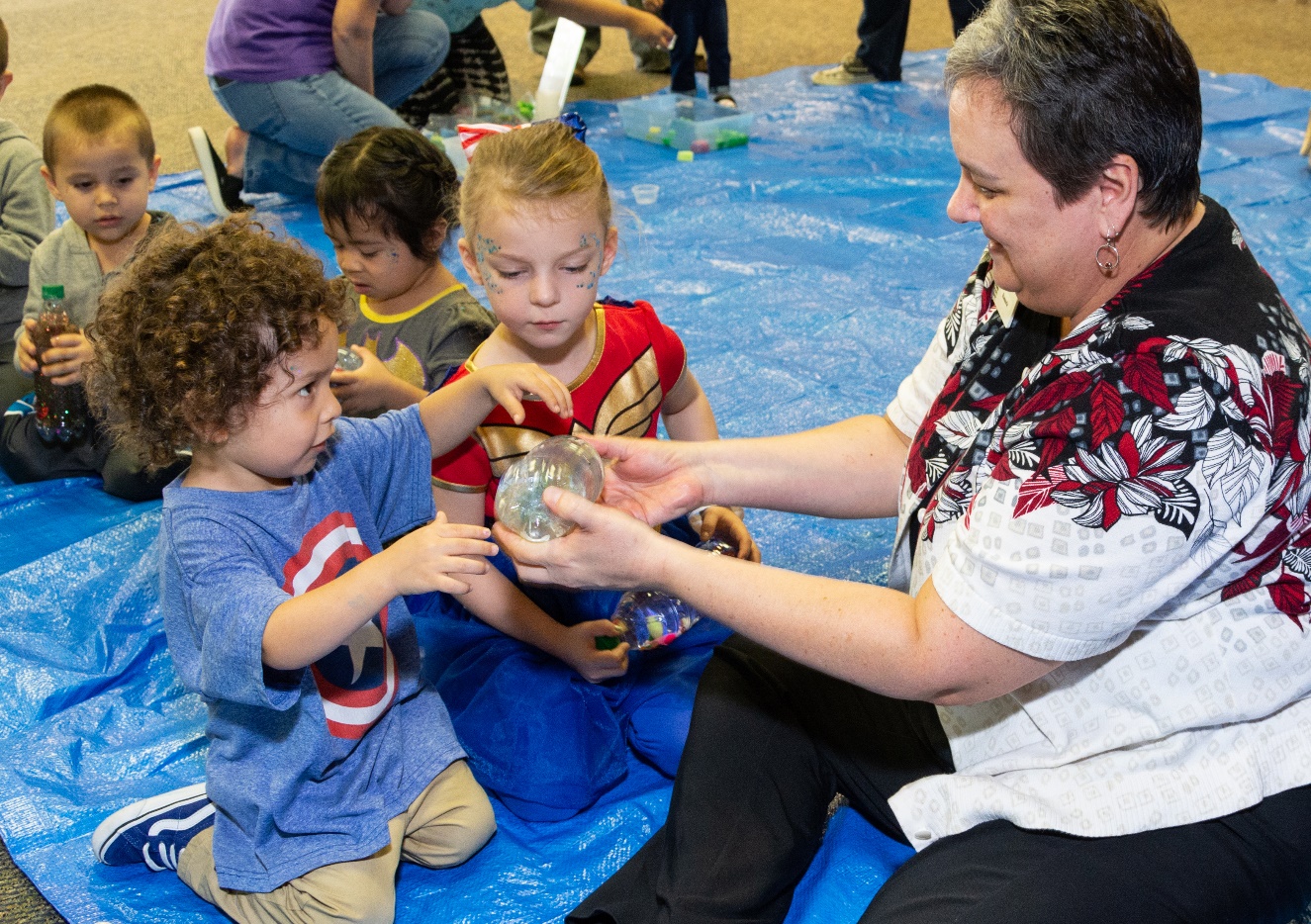 Successful Classes
Connecting with local businesses and young professionals
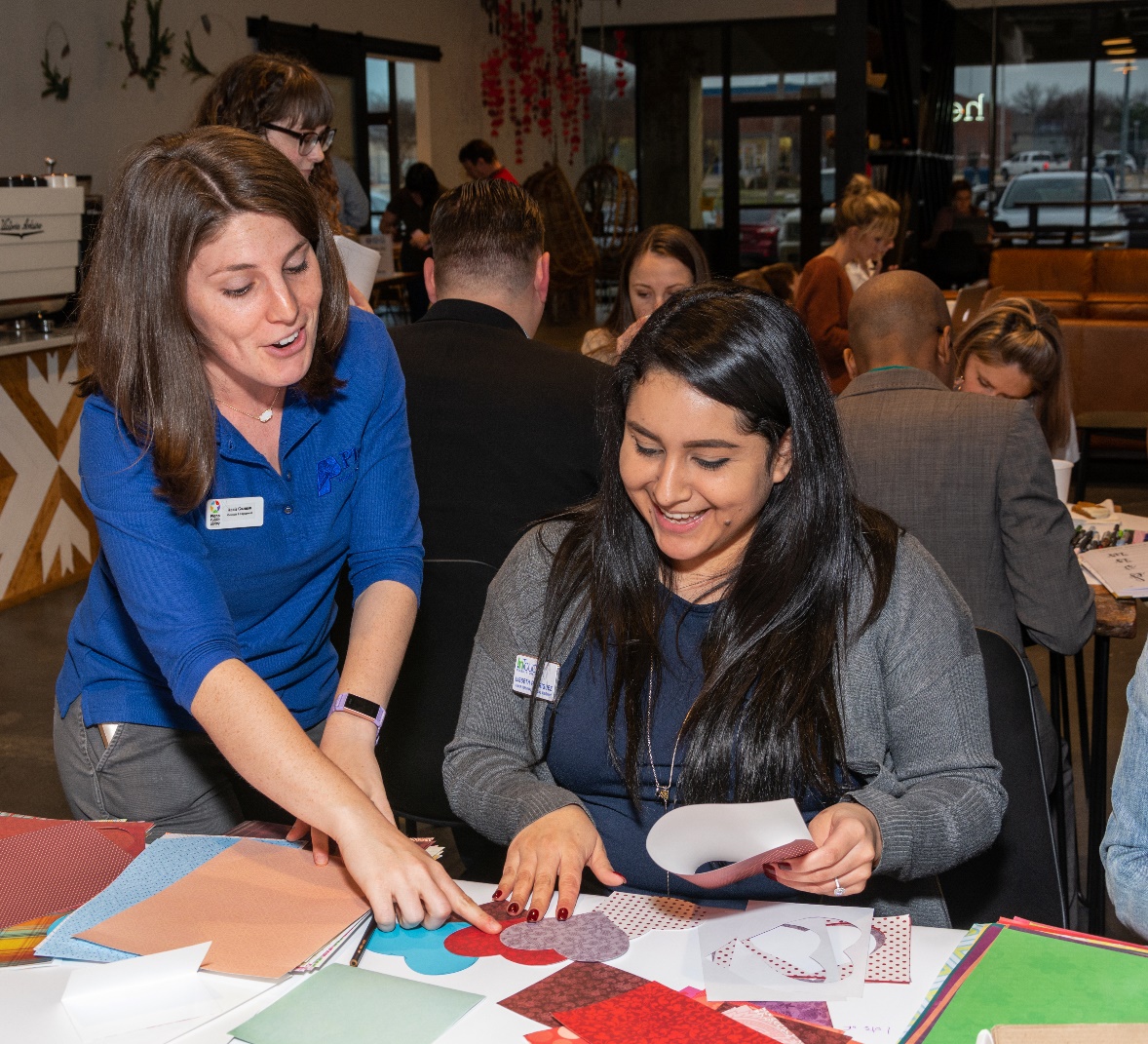 Valentine’s Day
Create Valentine’s Day cards with Young Professionals of Plano to distribute at memory care facility
Share library resources
Library card sign up
Post-event Survey
Gather quantitative and qualitative data for future outreach efforts and repeat events
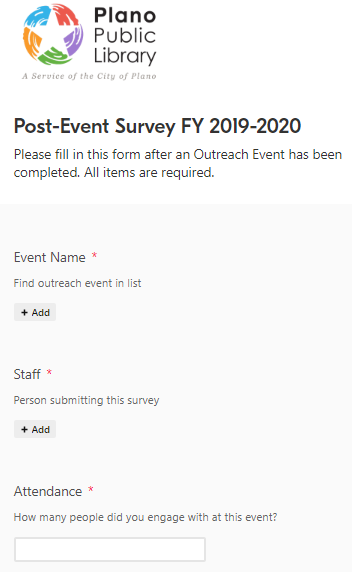 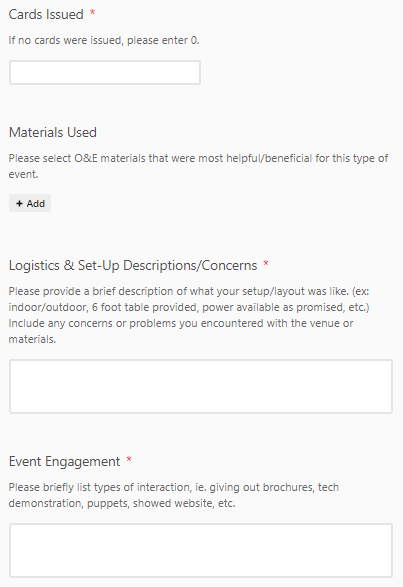 Staff required

What worked, what did not

Common talking points

Resources shared
Resources
Plano Public Library: Partnerships and Outreach

Outreach curriculum &training documents
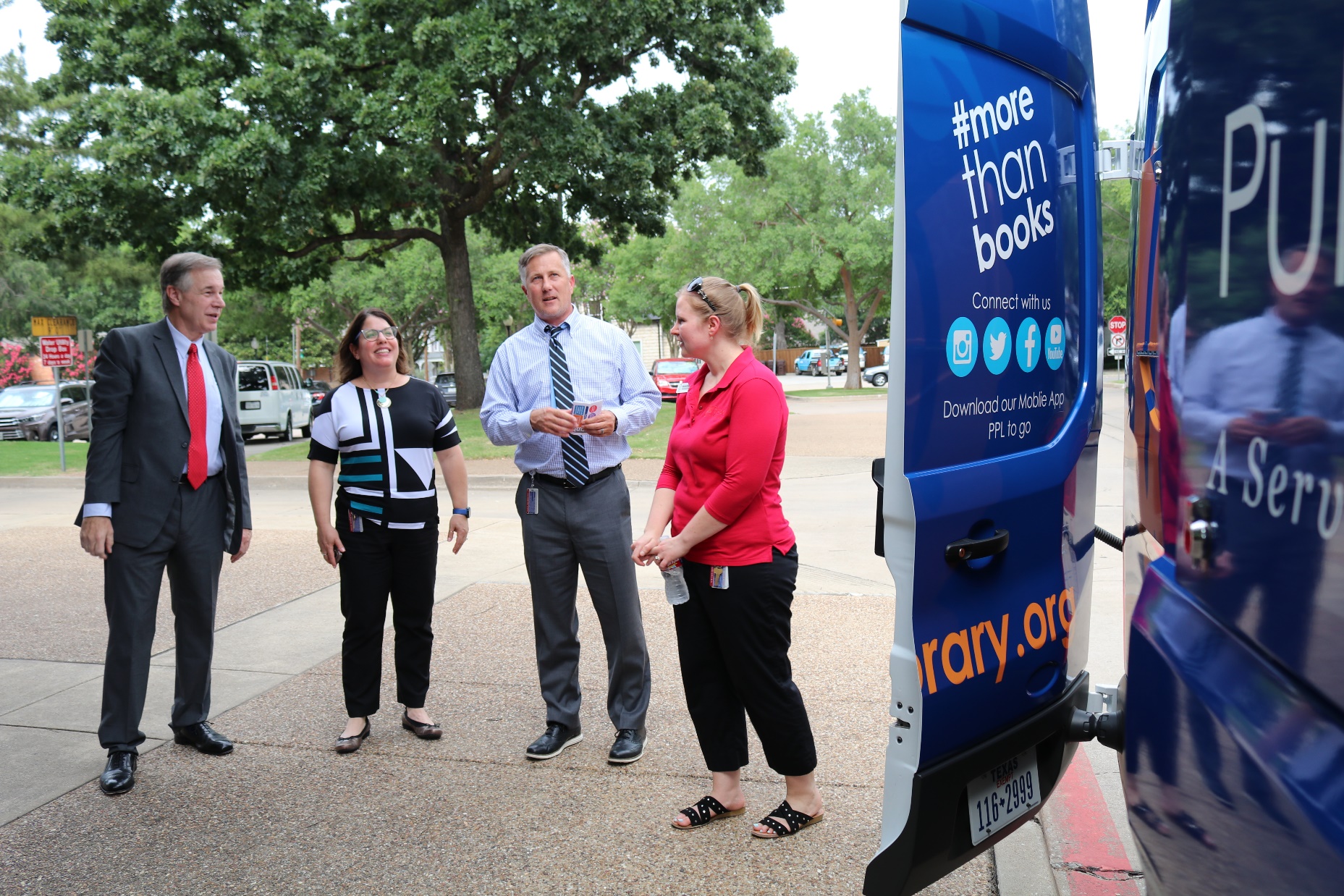 Questions?
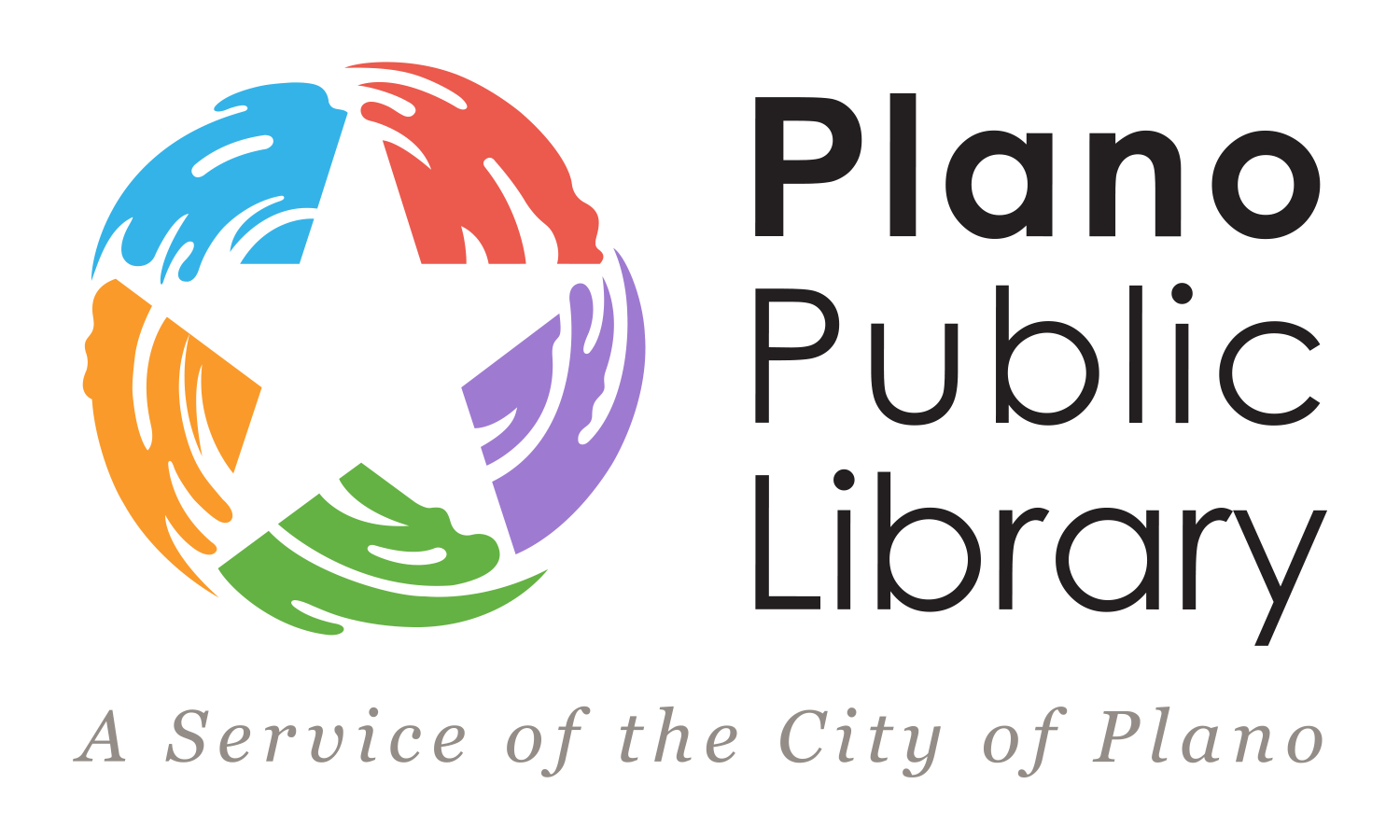 Rachel YzaguirreCommunity Outreach Librarianrachelyz@plano.gov972-769-4472